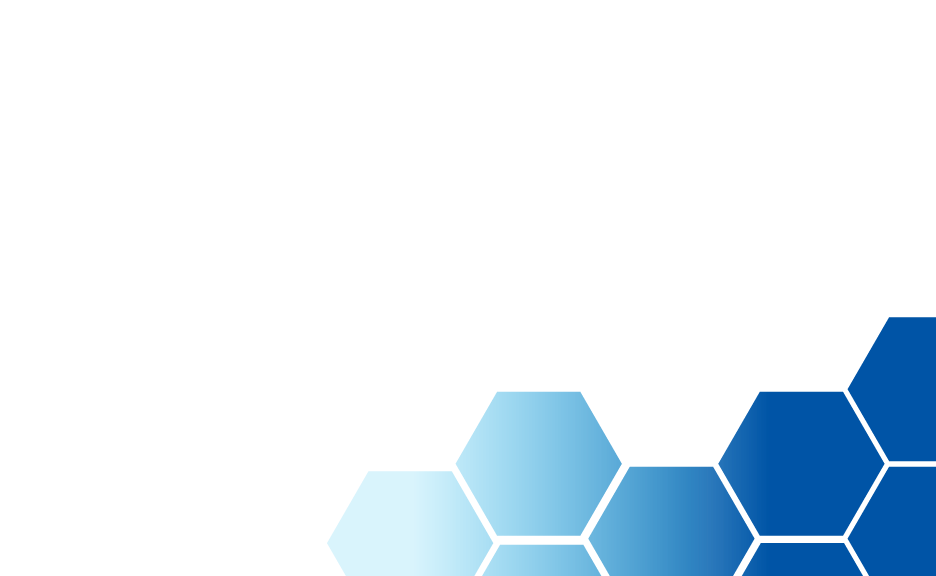 PARA EMPEZARCON 5S
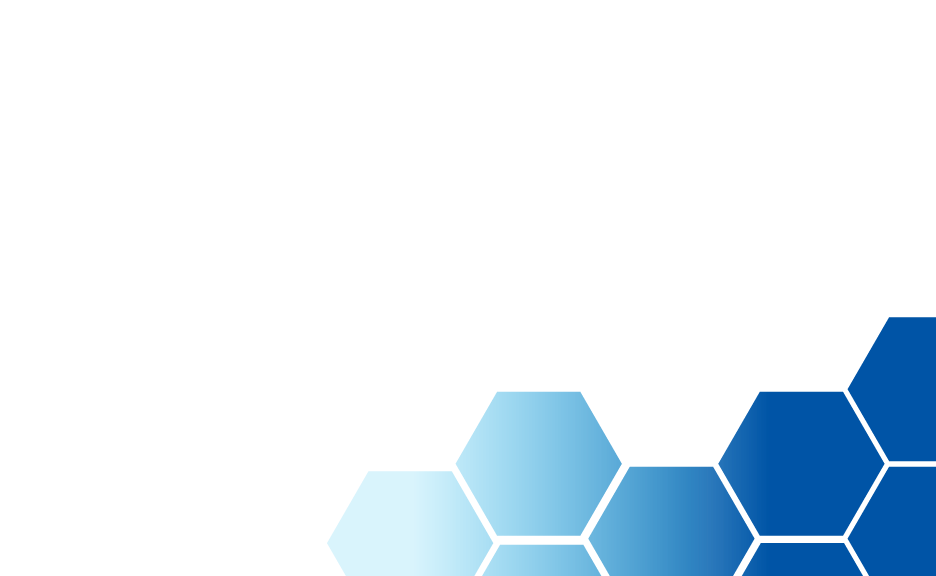 SEGURIDAD 2021
ELEVE SUS ESTÁNDARES
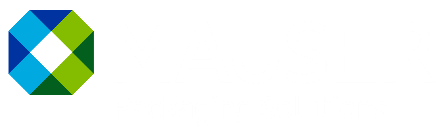 QUÉ ESS5S
[Speaker Notes: Esta baraja lo pondrá a usted y a su equipo en el camino hacia la eficiencia, la seguridad y la mejora de la producción. Las ideas presentadas aquí tienen por objeto construir una base de conocimiento sobre 5S para que pueda tener éxito en la implementación de 5S en sus instalaciones. 

El cambio es difícil, pero no se preocupe. Esta información le ayudará a disipar cualquier ansiedad e incertidumbre y le dará la confianza para embarcarse en el viaje hacia un proceso de producción mejor y más seguro.]
5S es un sistema de
GESTIÓN VISUAL
[Speaker Notes: Desarrollado por primera vez en Toyota en la década de 1950, 5S es un método fundamental de fabricación esbelta. Revolucionó la forma en que las industrias llevan a cabo la producción.]
Elimina sistemáticamente los pasos y equipos innecesarios de los procesos de producción

Mejora el flujo de trabajo

Establece mejores estándares

Maximiza la eficiencia y las utilidades
[Speaker Notes: La implementación de un buen programa 5S:]
Las cinco etapas o “pilares” del 5S
1    CLASIFICAR
2    PONER EN ORDEN
3    ABRILLANTAR
4    ESTANDARIZAR
5    SOSTENER
CLASIFICAR requiere de una evaluación completa de los materiales, manteniendo únicamente los artículos esenciales para llevar a cabo las tareas.
Para empezar - primero Identificar y luego eliminar de las áreas de trabajo los artículos innecesarios.
[Speaker Notes: ¿No puede decidir si algo debe quedarse? 

Utilice el sistema de etiquetas rojas de 5S para documentar la frecuencia con la que se utiliza la herramienta en cuestión. 
Los sistemas de etiqueta roja son sencillos: uno pone las etiquetas en artículos de los que no se ha tomado decisión y anota en la etiqueta cuando se utiliza el elemento. 
Una vez que tenga una idea de la frecuencia con la que se utiliza una herramienta al paso del tiempo, puede decidir si debe permanecer. 

Una vez completada la etapa de clasificación, su lugar de trabajo está libre de desorden innecesario y verá mejorar inmediatamente la productividad y la seguridad.]
PONER EN ORDEN organiza los artículos 
que sobrevivieron a la etapa de Clasificar de modo tal que haga que las tareas sean más fáciles de llevar a cabo.
PONER EN ORDEN
Organizar las herramientas de una manera claramente definida tal que tenga sentido para los procesos.
Organizar
[Speaker Notes: Se recomienda el uso de etiquetas. 
La cinta y flechas para marcas en el suelo son formas excelentes de definir las áreas de almacenamiento y estacionamiento. 

Poner en orden permite a los trabajadores desempeñarse de manera más productiva y segura sin la frustración de no poder encontrar la herramienta que necesitan.]
DAR BRILLO requiere que se tomen medidas proactivas para mantener las áreas del lugar de trabajo limpias y ordenadas.
[Speaker Notes: Limpiar todas las superficies, suelos y herramientas de cada área. 
Tirar los materiales caducados, las piezas desechadas y otros residuos.]
limpiar
Cuando las instalaciones están limpias, los empleados trabajan mejor, más seguros, más rápidos y tienen la moral más alta.
ESTANDARIZAR pide que se hagan reglas para garantizar que las prácticas de las primeras 3S continúen regularmente.
Crear y publicar reglas para cada área de trabajo. Los estándares deben ser sencillos y visuales.
[Speaker Notes: Estandarizar hace que resulte fácil capacitar sobre el 5S a los recién contratados y ayuda a mantener los principios más allá de la implementación.]
5S puede revolucionar la forma en que funciona su centro. SOSTENER garantiza que el 5S sea una mejor práctica
a largo plazo en lugar de un breve experimento.
[Speaker Notes: Tome medidas para mantener los procesos y el estándar establecidos en la última etapa de 5S.
Realice periódicamente auditorías en las áreas de trabajo para garantizar que se mantengan las prácticas de 5S.]